CMPE 152: Compiler DesignFebruary 2 Class Meeting
Department of Computer EngineeringSan Jose State UniversitySpring 2021Instructor: Ron Mak
www.cs.sjsu.edu/~mak
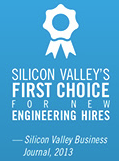 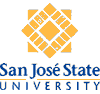 1
Reminder: By Tomorrow, February 3
Form teams.

Submit your team information into Canvas.
team name
team members and email addresses
2
Review: It’s All about Translation
Compiler
Translate a source program written in a high-level language to an equivalent program in a low-level language (assembly language or machine code).
Converter
Translate a source program written in a high-level language to an equivalent program written in a different high-level language (e.g., Pascal  C++).
Interpreter
Translate a source program written in a high-level language to actions (i.e., execute the program).
3
Conceptual Design (Version 1)
Parser
Controls the translation process.
Repeatedly asks the scanner for the next token.

Scanner
Repeatedly reads characters from the source to construct tokens for the parser.

Token
A source language element
identifier (e.g., variable name)
reserved word (IF, FOR, etc.)
number
special symbol (+ - * / = etc.)
Also reads from the source

Source
The source program
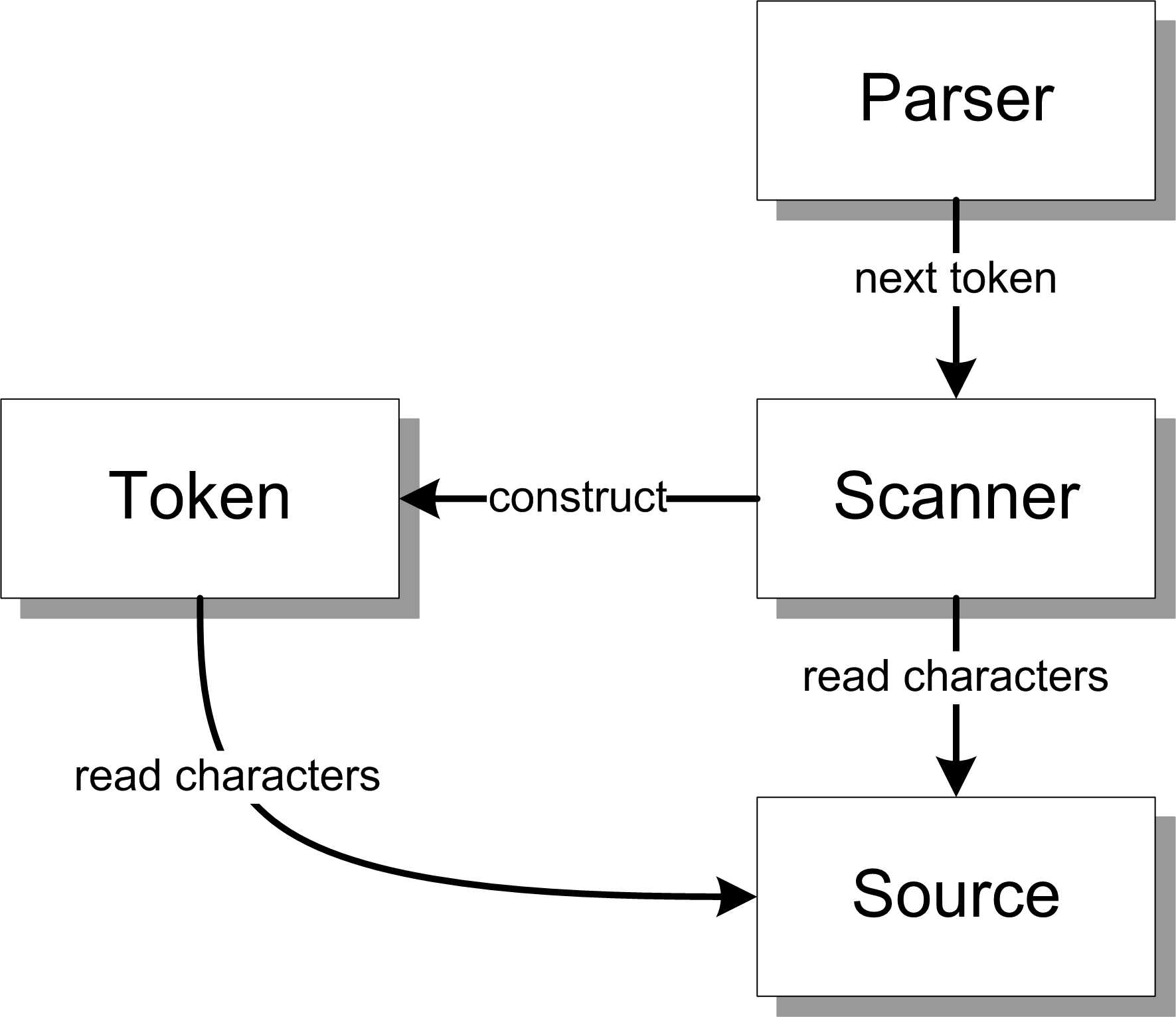 4
Conceptual Design (Version 2)
We can architect a compiler with three major parts:
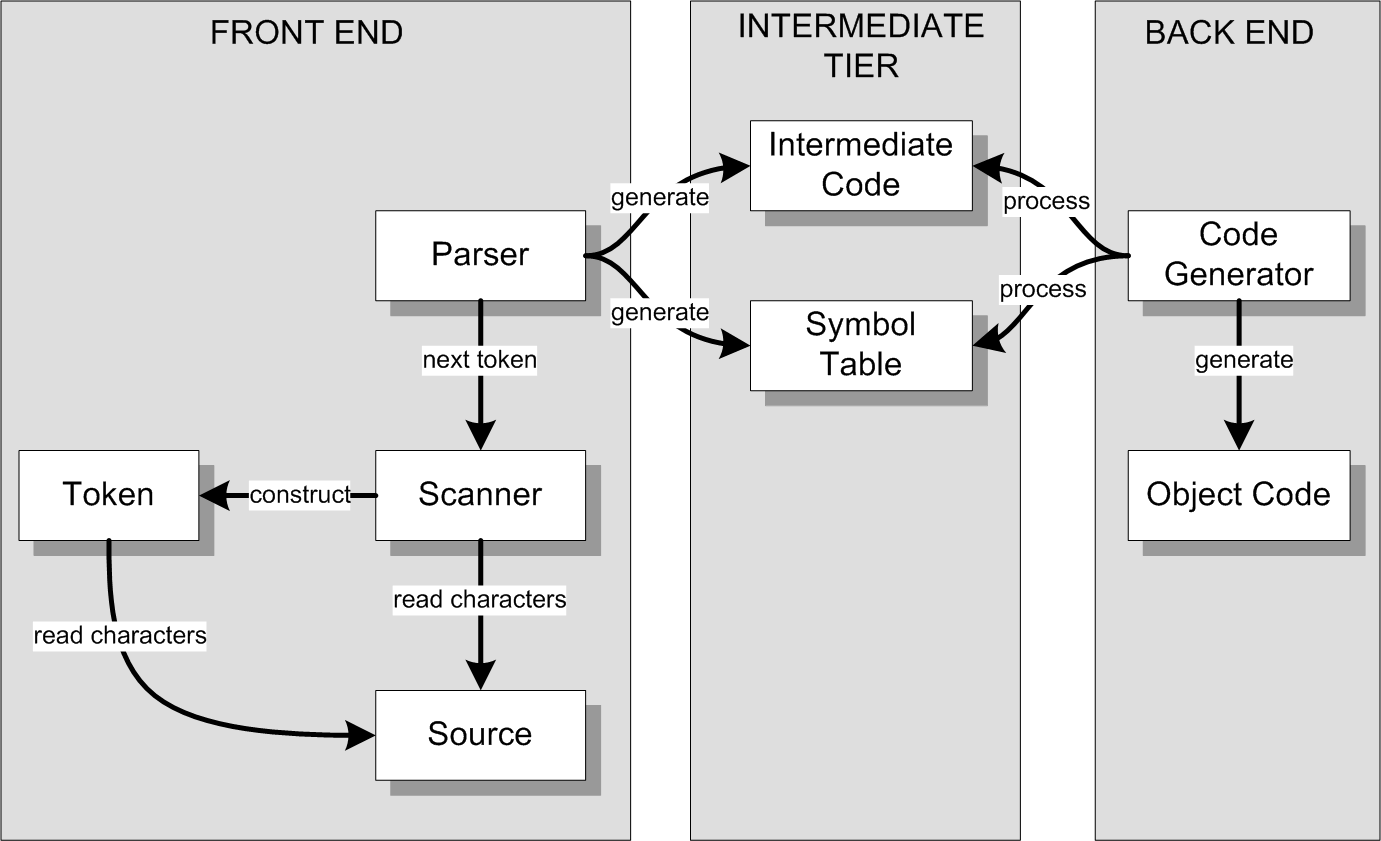 Written in a low-level 
language such as 
assembly or
machine code.
5
Conceptual Design (Version 2, cont’d)
We can architect a converter with the same parts:
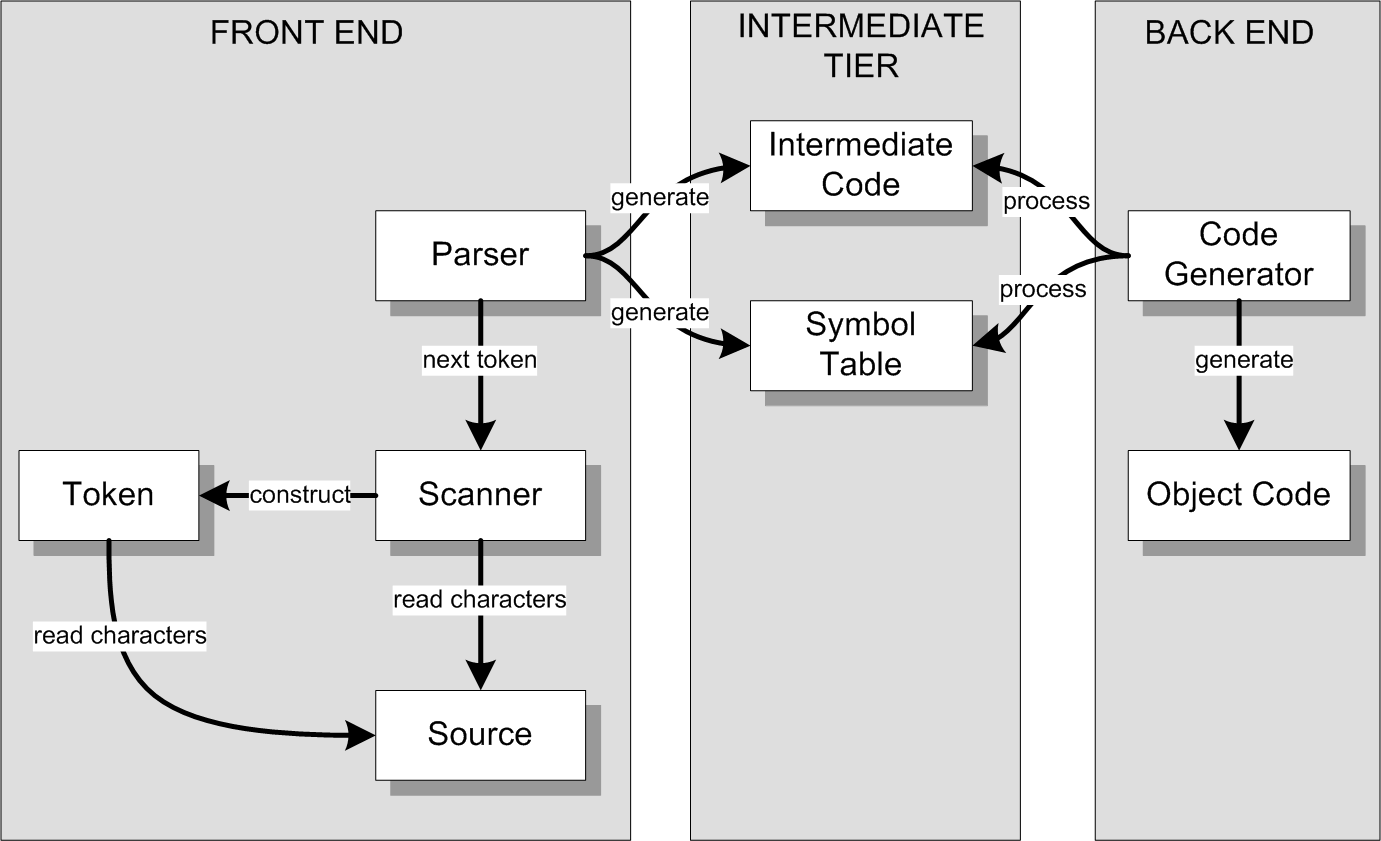 Written in another
high-level language.
 
We’ll need a different 
code generator than
the one in a compiler.
6
Major Parts of a Compiler or a Converter
Front end
Parser, Scanner, Source, Token

Intermediate tier

Intermediate code (“icode”)
“Predigested” form of the source code that the back end can process efficiently.
Example: parse trees
AKA intermediate representation (IR)

Symbol table (“symtab”)
Stores information about the symbols (such as the identifiers) contained in the source program.

Back end

Code generator
Processes the icode and the symtab in order to generate the object code
Compiler: assembly or machine code 
Converter: another high-level language
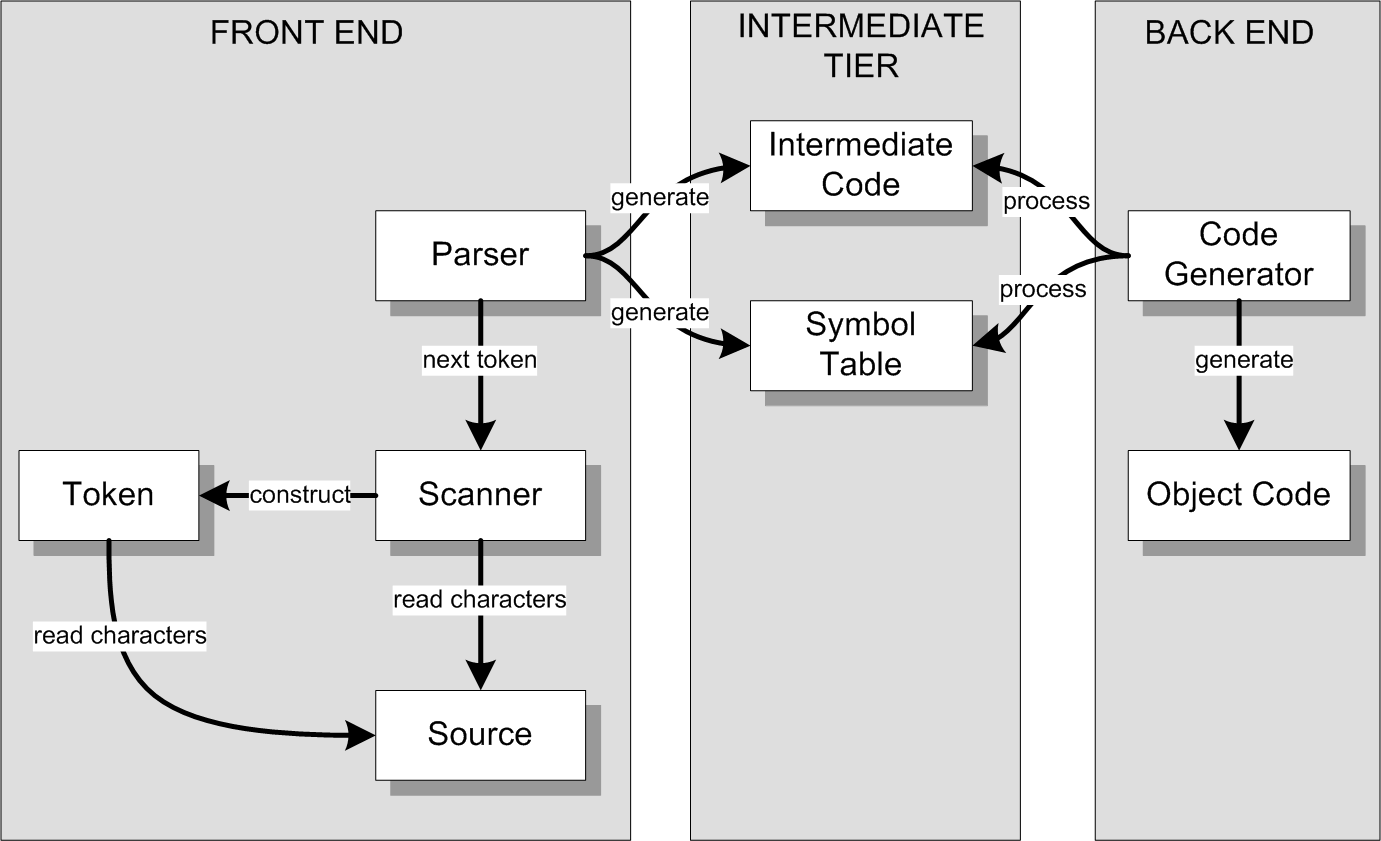 Only the front end needs to be source language-specific.

The intermediate tier and the back end can be language-independent!
7
What about Interpreters?
An interpreter executes (or: runs) a source program instead of generating object code.

It executes a source program using the intermediate code and the symbol table.
8
Conceptual Design (Version 3)
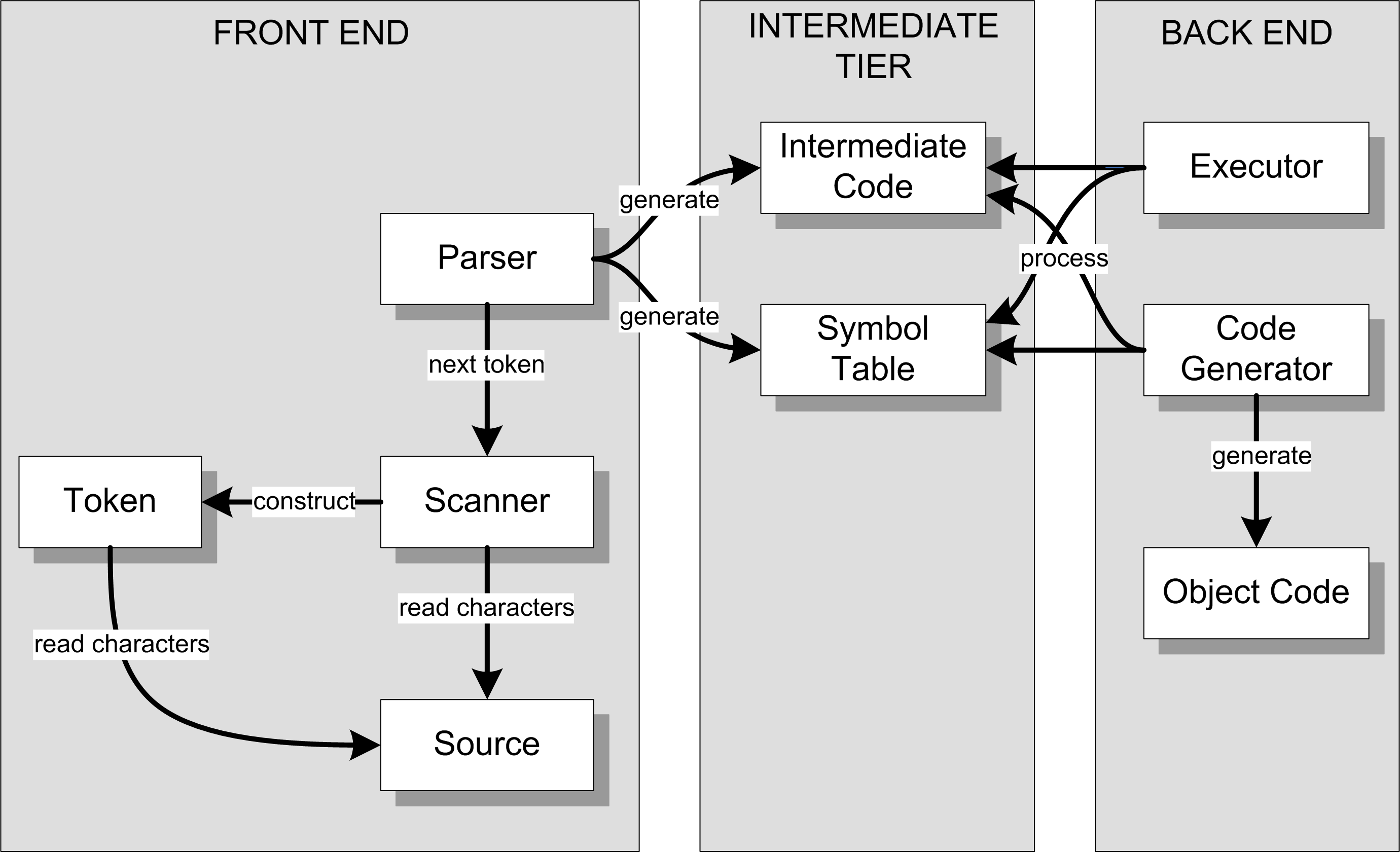 Interpreter
Compiler or
converter
A compiler, converter, and interpreter can all use the same front end and intermediate tier.
9
Comparing Compilers and Interpreters
A compiler generates object code, but an interpreter does not.

Executing the source program from object code can be several orders of magnitude faster than executing the program by interpreting the intermediate code and the symbol table.

But an interpreter requires less effort to get a source program to execute.     Faster turnaround time
10
Comparing Compilers and Interpreters, cont’d
An interpreter maintains control of the source program’s execution.

Interpreters often come with interactive source-level debuggers that allow you to refer to source program elements, such as variable names.

AKA symbolic debugger
Set breakpoints, single-step, etc.
11
Comparing Compilers and Interpreters, cont’d
Therefore ...

Interpreters are useful during program development. 
Compilers are useful to deploy released programs in a production environment.

In this class, you will ...

Complete an interpreter for the Pascal language.
Develop a compiler for a language of your choice.
You can invent your own programming language!

Also: Complete a Pascal  C++ converter.
12
Take roll!
13
TO:
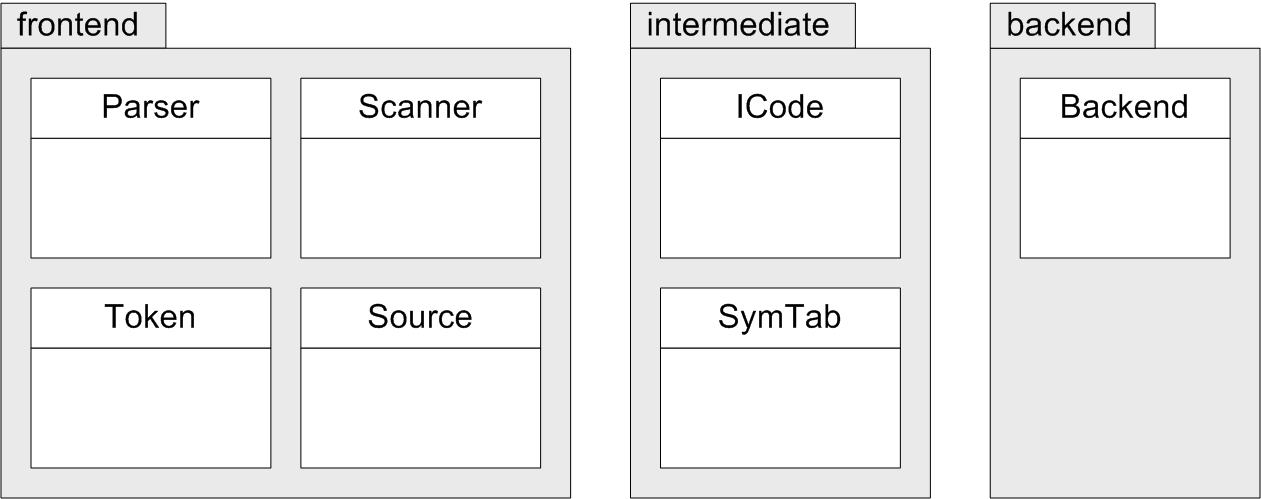 Three C++ Namespaces
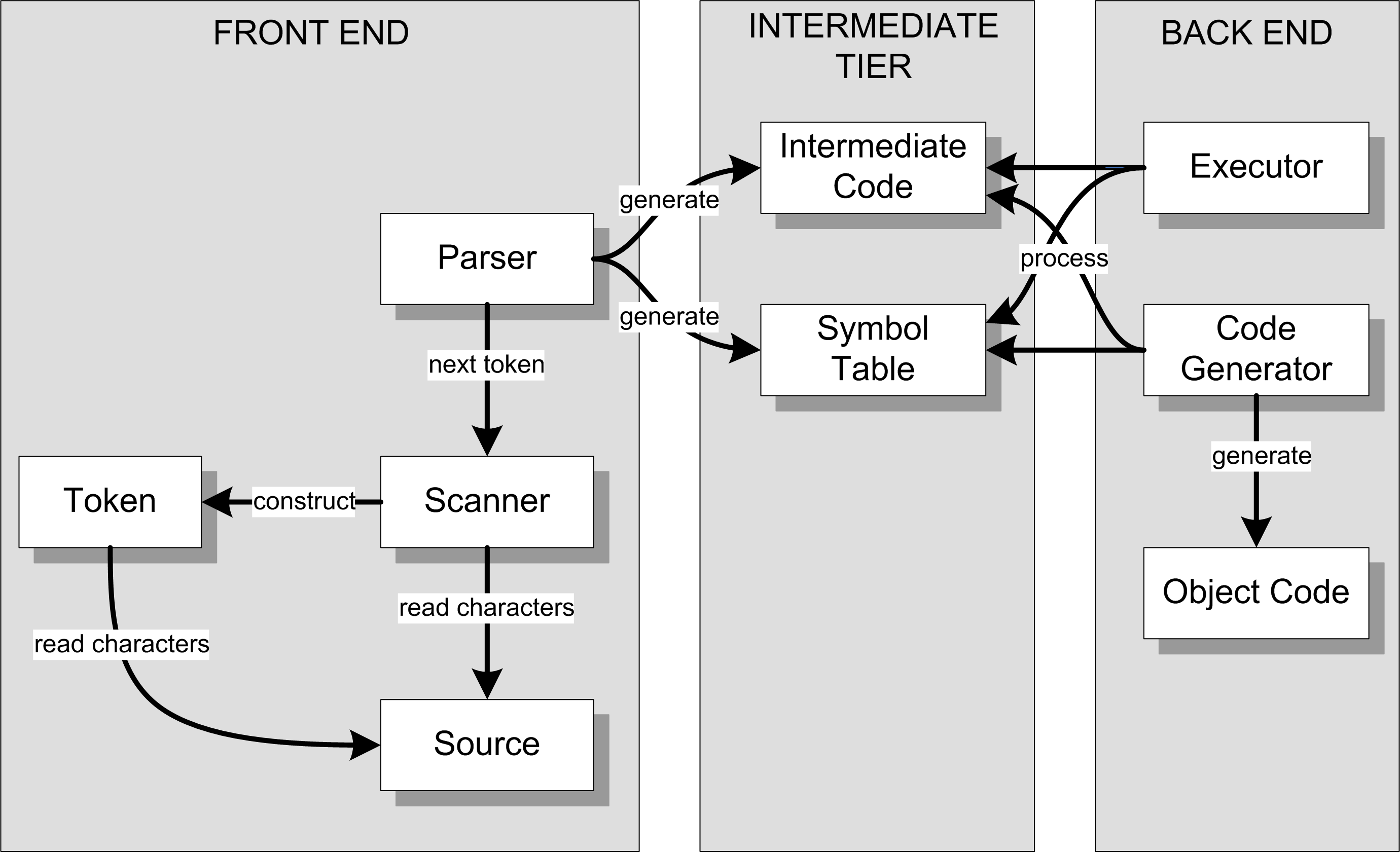 FROM:
Namespaces
frontend
intermediate
backend
Package
Class
UML package and
class diagrams.
14
Types of Tokens
Identifiers, numbers, and strings
IDENTIFIER, INTEGER, REAL, STRING
Reserved words
PROGRAM, BEGIN, END, REPEAT, UNTIL, WRITE, WRITELN
Special symbols
PERIOD, COLON, COLON_EQUALS, SEMICOLON, PLUS, MINUS, STAR, SLASH, LPAREN, RPAREN, EQUALS, LESS_THAN
Miscellaneous
END_OF_FILE, ERROR
More token types
to come!
15
Syntax Diagrams
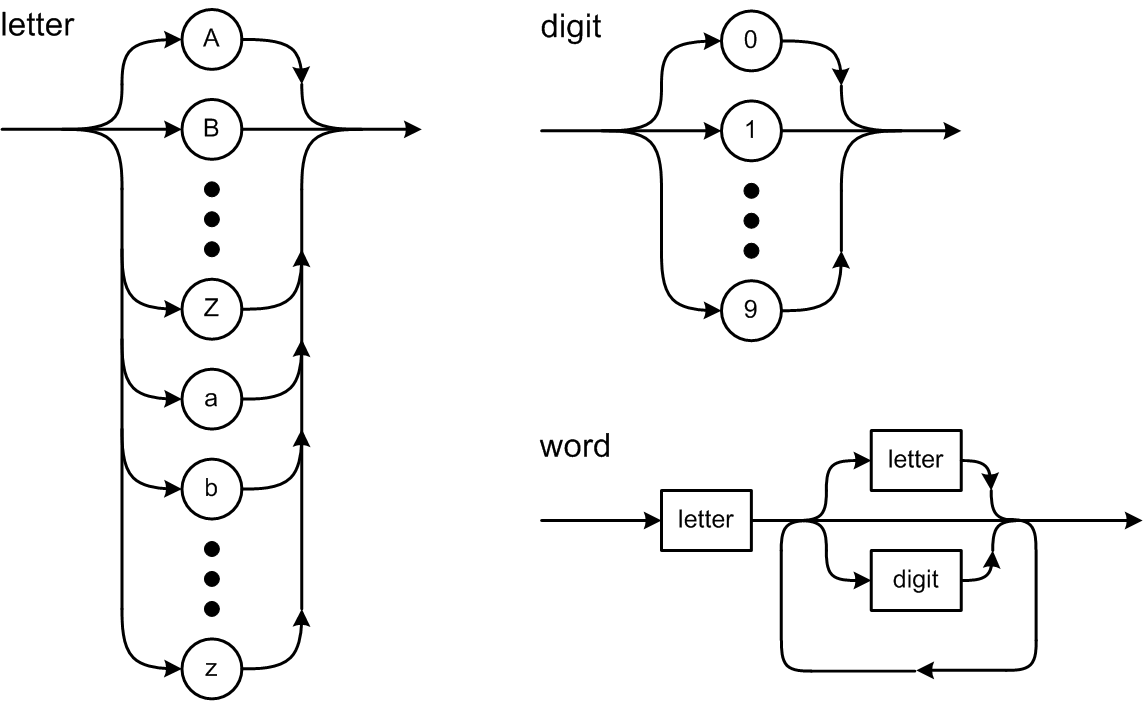 16
The Scanner Extracts Tokens
It’s the scanner’s job to extract tokens from the input source file.

Whenever the parser wants the next token,it asks the scanner to extract and return it.
17
How to Scan for Tokens
Suppose the source line contains              IF (index >= 10) THEN
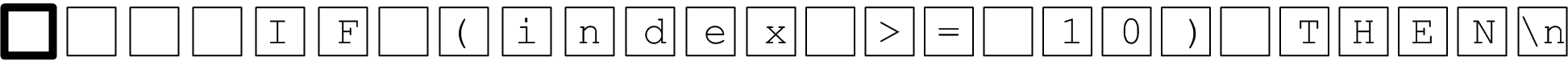 The scanner skips over the leading blanks. The current character is I, so the next token must be a word.
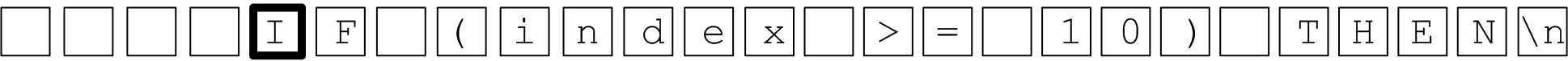 The word token is extracted by reading source characters up to but not including the first character that is not valid for a word, which in this case is a blank. The blank becomes the current character. The scanner determines that the word is a reserved word.
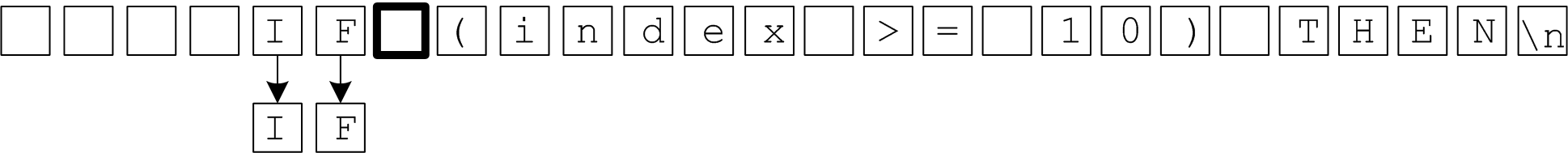 18
How to Scan for Tokens, cont’d
The scanner skips over any blanks between tokens. The current character is (. The next token must be a special symbol.
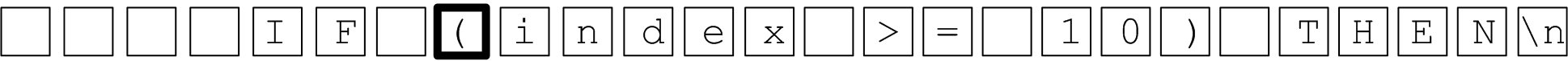 After extracting the special symbol token, the current character is i. The next token must be a word.
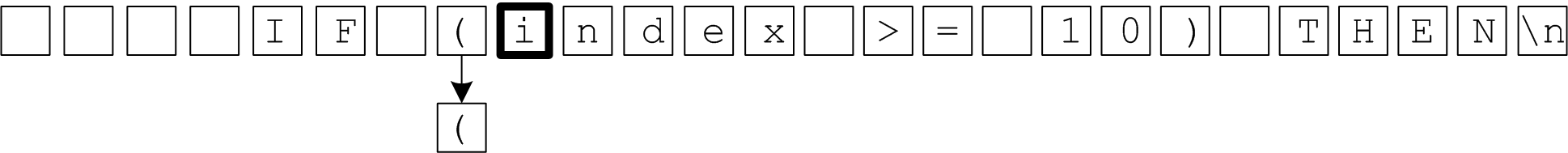 After extracting the word token, the current character is a blank.
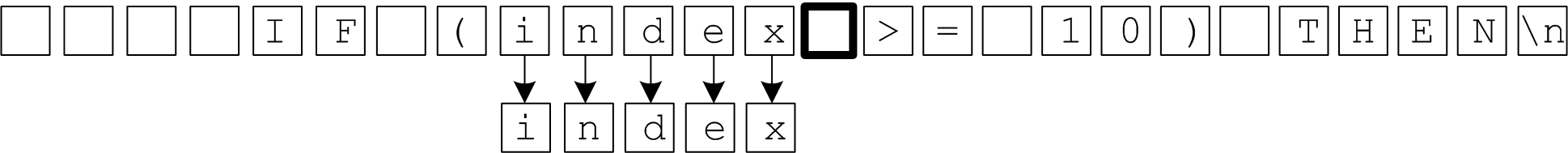 19
How to Scan for Tokens, cont’d
Skip the blank. The current character is >.
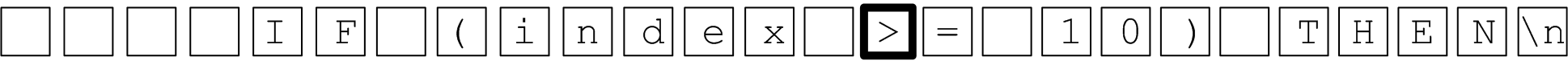 Extract the special symbol token. The current character is a blank.
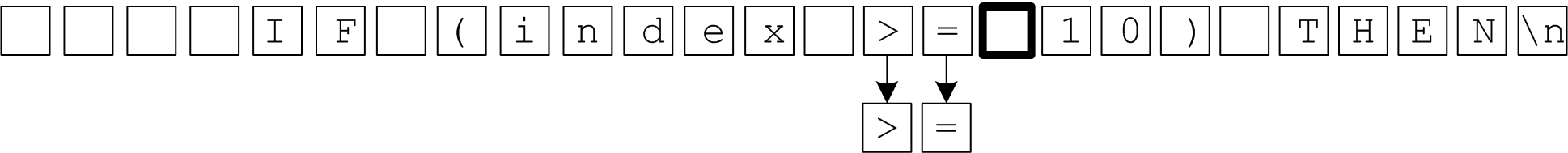 Skip the blank. The current character is 1, so the next token must be a number.
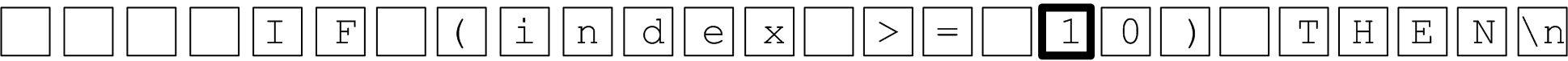 After extracting the number token, the current character is ).
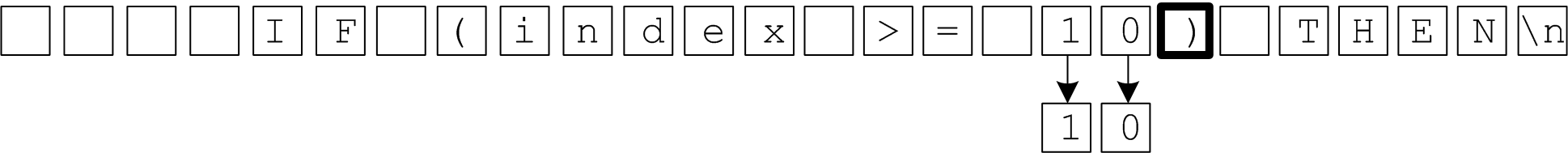 20
How to Scan for Tokens, cont’d
Extract the special symbol token. The current character is a blank.
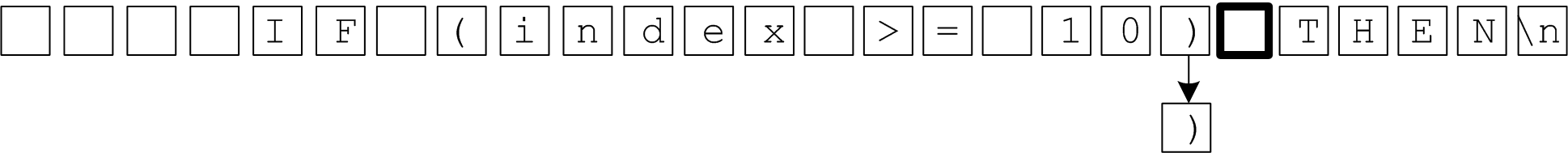 Skip the blank. The current character is T, so the next token must be a word.
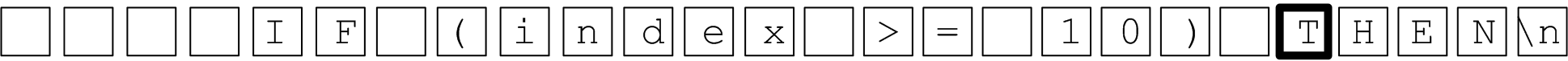 Extract the word token and determine that it’s a reserved word.
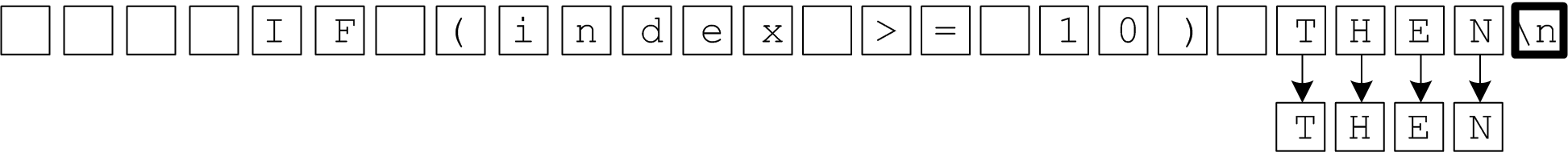 The current character is \n, so the scanner is done with this line.
21
Basic Scanning Algorithm
Skip any blanks until the current character is nonblank.
In Pascal, a comment and the end-of-line character each should be treated as a blank.

The current (nonblank) character determines what the next token is and becomes that token’s first character.

Extract the rest of the next token by copying successive characters up to but not including the first character that does not belong to that token.

Extracting a token consumes all the source characters that constitute the token. 
After extracting a token, the current character is the next character after the last character of that token.
22
Test the Scanner
Simple.cpp
main()
testScanner()

Source.h
currentChar()
nextChar()

Scanner.h
nextToken()
Keep track of the current input character
and read the next character upon demand.
The scanner extracts the first character
of the next token. That first character 
determines what type of token is next.
23
Test the Scanner, cont’d
Token.h and Token.cpp
reservedWords table

Word()
identifier
reserved word
Number()
integer
real
String()
SpecialSymbol()
Distinguishes reserved words
from identifiers.
Each of these static Token member
functions is called by the scanner 
to create a token of the appropriate 
type and to extract the remaining 
characters of the token.
Demo
24
Current Character vs. Next Character
Suppose the source line contains ABCDE and we’ve already read the first character.
25
Consume Characters and Tokens
To consume the current input character, use it (such as by appending it to the text of the current token) and then read the next character.

To consume the current token, process it and then extract the next token.
What happens if you 
forget to consume 
the current input character
or the current token?
26
Object.h
Class Object
A quick-and-dirty implementation of the C++ 14 class Any or the Java class Object.

Basic idea: An object that can hold a value of any scalar datatype or string.

To be replaced later by the ANTLR 4 class antlrcpp::Any.
27